PŘÍRODNÍ POLYMERYPolysacharidy I  škrobRESTAURÁTOR  KONZEVÁTOR
RNDr. Ladislav Pospíšil, CSc.
04.11.2021
PŘÍRODNÍ POLYMERY polysacharidy škrob PŘF MU 6 2021
1
Škrob v práci konzervátora a restaurátora
04.11.2021
PŘÍRODNÍ POLYMERY polysacharidy škrob PŘF MU 6 2021
2
POUŽITÍ ŠROBU
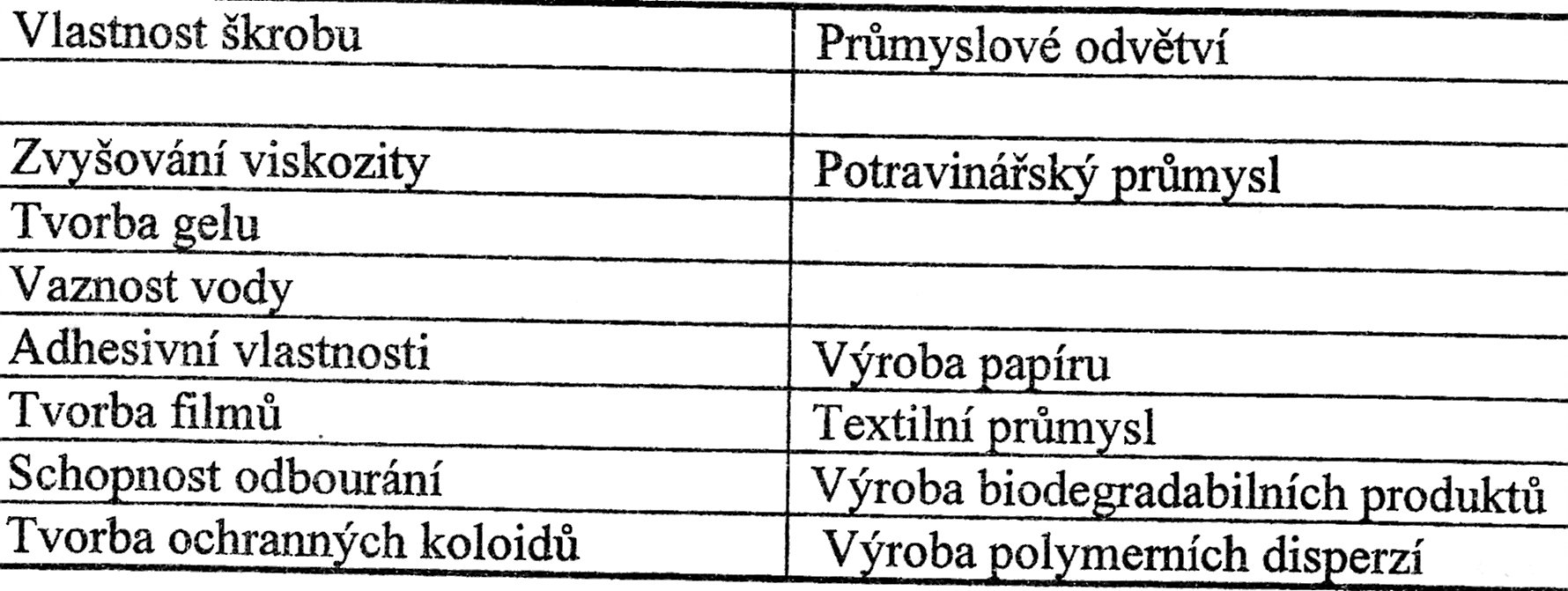 04.11.2021
PŘÍRODNÍ POLYMERY polysacharidy škrob PŘF MU 6 2021
3
Lepidla ze škrobů
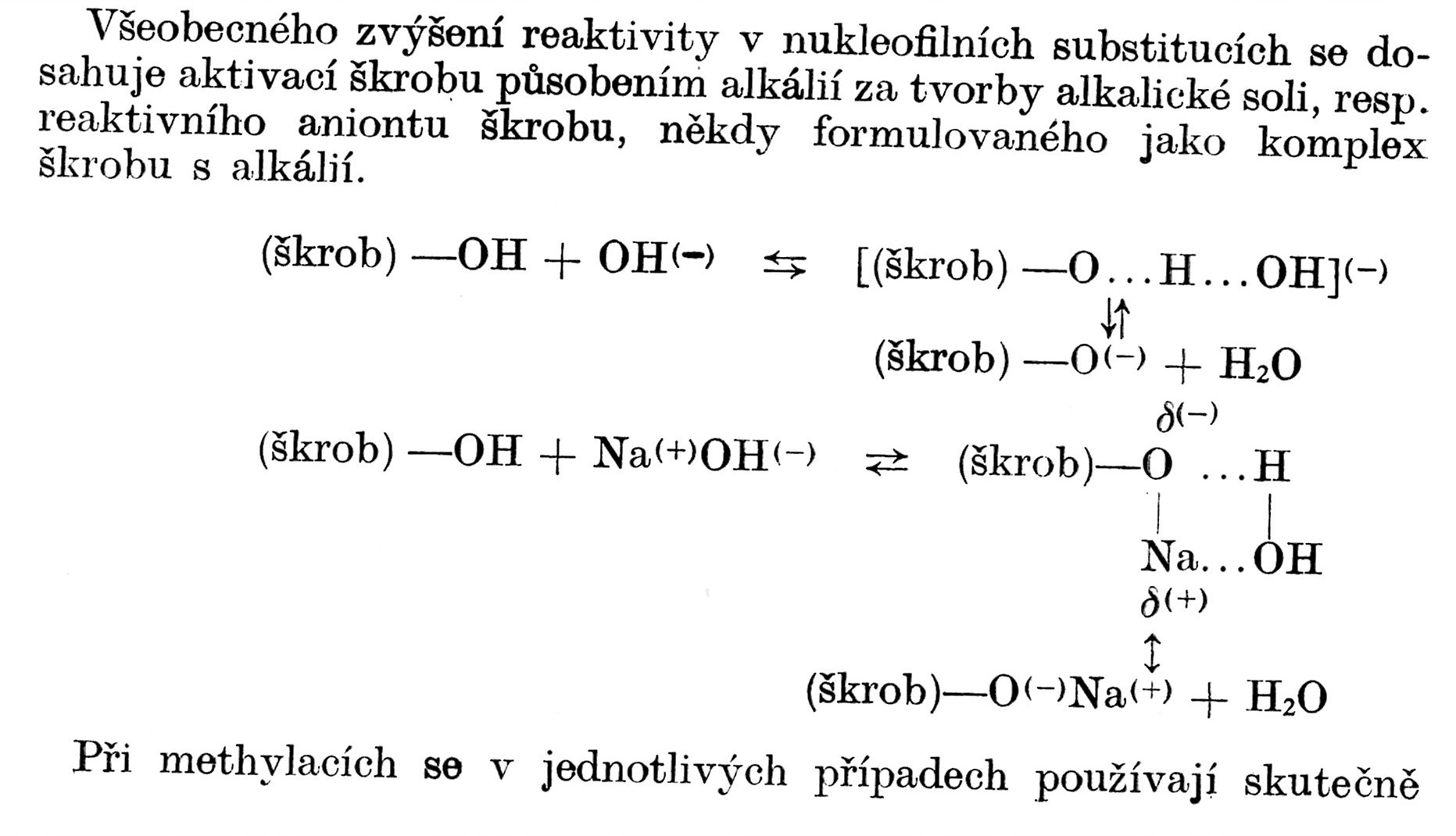 04.11.2021
4
PŘÍRODNÍ POLYMERY polysacharidy škrob PŘF MU 6 2021
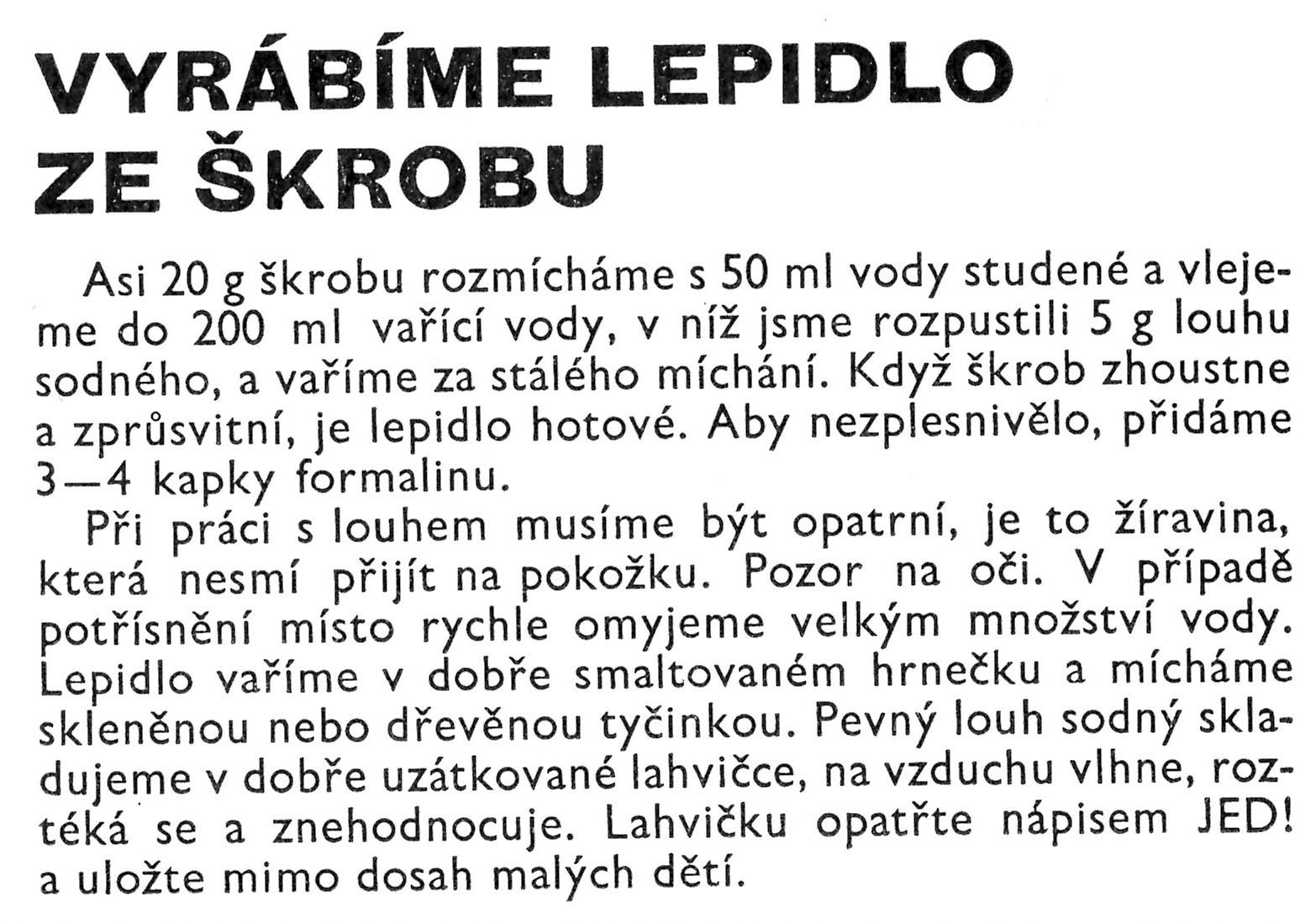 Obvykle se PRŮMYSLOVĚ používá směs bramborového a kukuřičného škrobu
04.11.2021
5
PŘÍRODNÍ POLYMERY polysacharidy škrob PŘF MU 6 2021
Výrobu dextrinů asi dám do laborek
Výrobu ŠKROBOVÉHO LEPIDLA asi také dám do laborek
04.11.2021
PŘÍRODNÍ POLYMERY polysacharidy škrob PŘF MU 6 2021
6
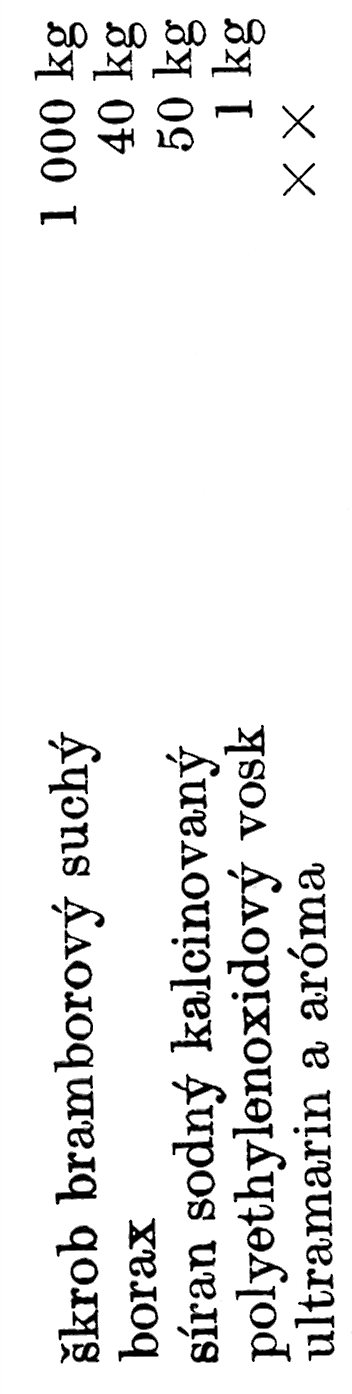 Příklad technologie výrobku ze škrobuŠKROB NA PRÁDLO
Nativní škrob se musí vařit a proto jsou používány MODIFIKOVANÉ ŠKROBY
Modřidlo, pro potlačení žlutého odstínu
BORAX – rozrušuje vodíkové můstky mezi makromolekulami a tak zvyšuje rozpustnost zastudena, vytváří DIESTER ŠKROBU
Na2SO4 – zvyšuje rozpustnost
PEO (polyethylenový oxidovaný) vosk – proti shlukování při rozpouštění, regulace lepivosti při žehlení
Může se přidat i PARAFÍNOVÝ VOSK > regulace lepivosti při žehlení
04.11.2021
7
PŘÍRODNÍ POLYMERY polysacharidy škrob PŘF MU 6 2021
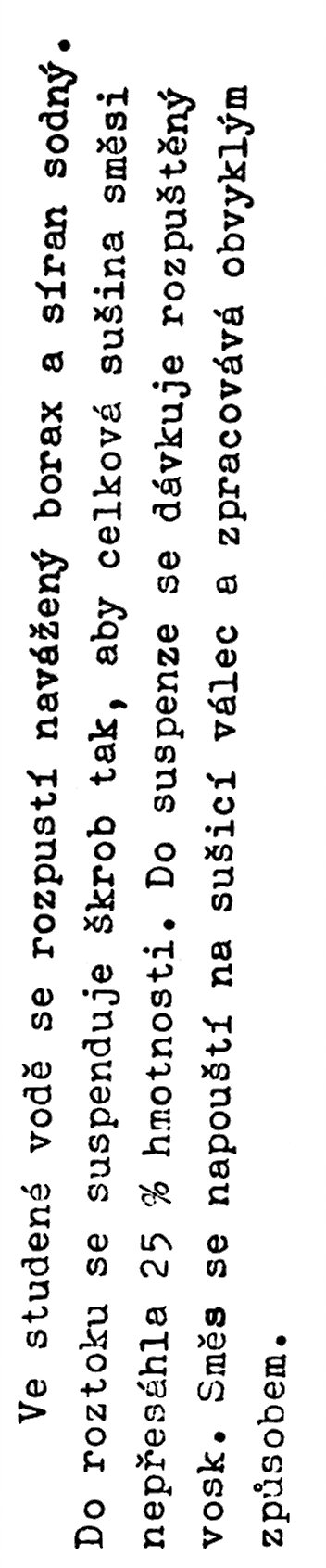 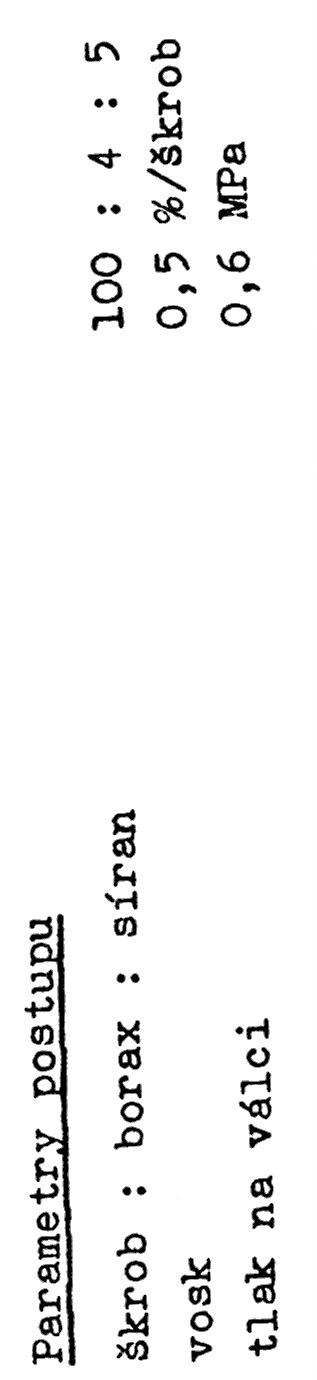 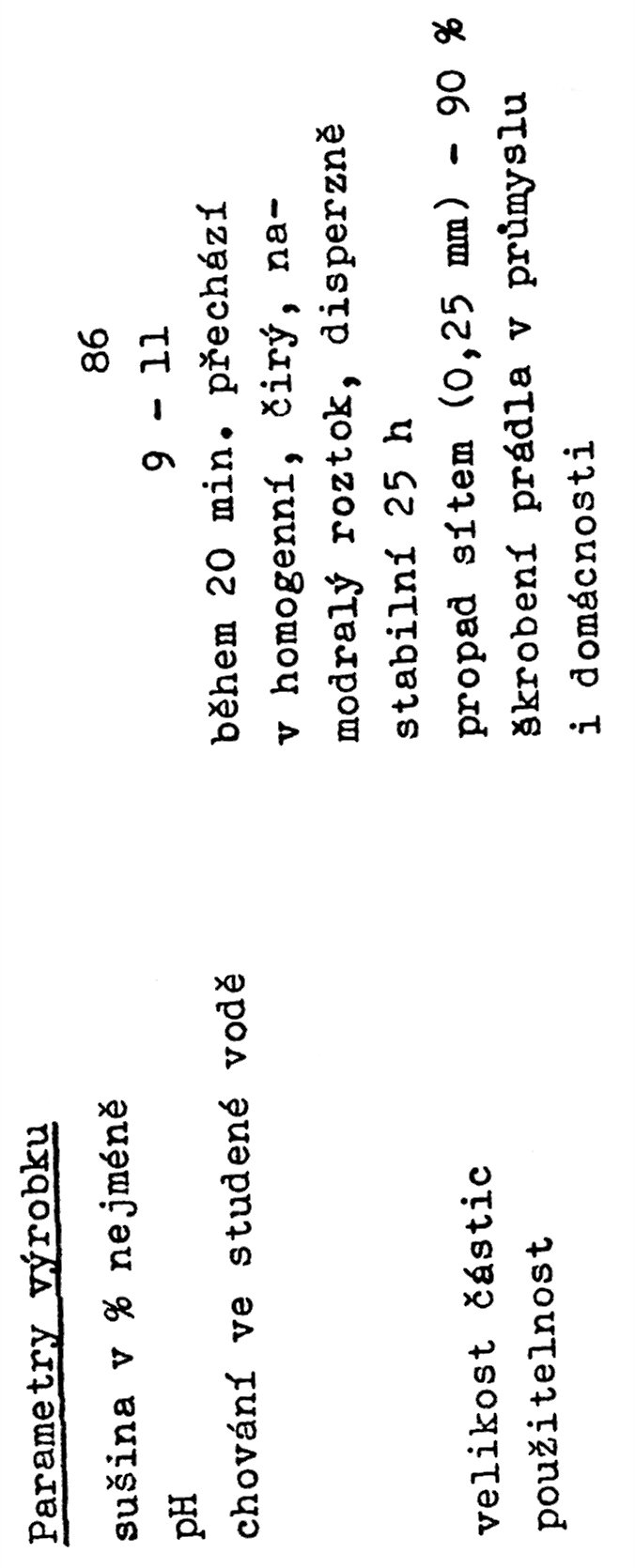 HEREROGENNÍ REAKCE > PROČ???
Běžná sušina škrobu
04.11.2021
8
PŘÍRODNÍ POLYMERY polysacharidy škrob PŘF MU 6 2021
BORAX – rozrušuje vodíkové můstky mezi makromolekulami a tak zvyšuje rozpustnost zastudena, vytváří DIESTER ŠKROBU

BORAX se proto přidává do lepidla při výrobě VLNITÉ LEPENKY
04.11.2021
PŘÍRODNÍ POLYMERY polysacharidy škrob PŘF MU 6 2021
9